Автоматизация звука [з] в словах
Автоматизация звука [з] в прямых слогах в ударной позиции
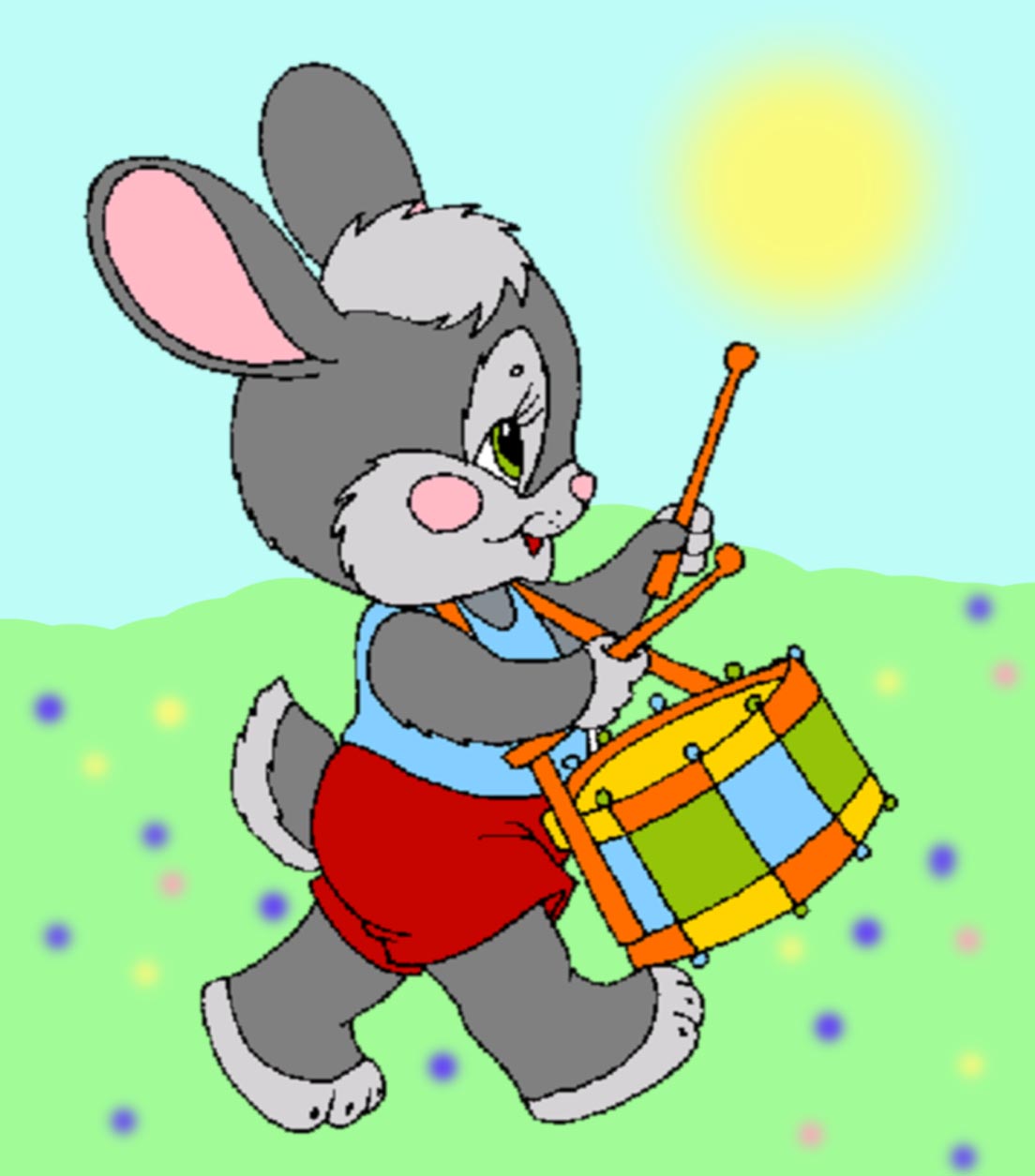 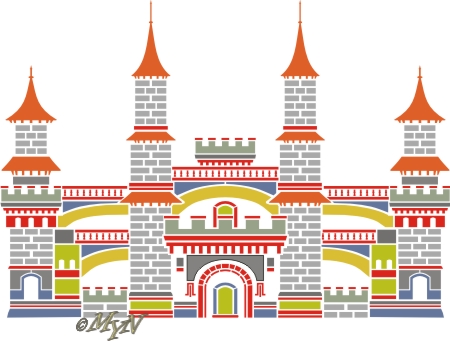 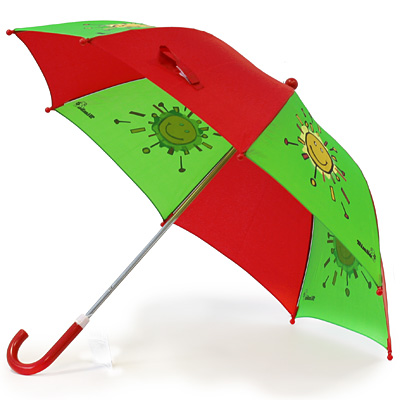 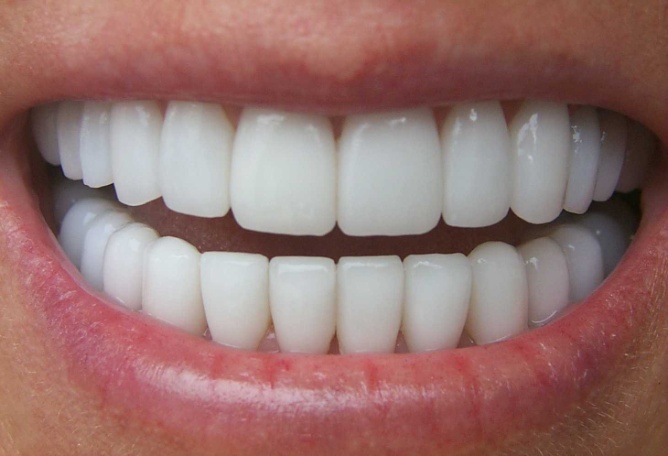 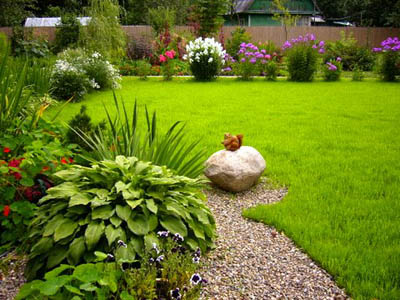 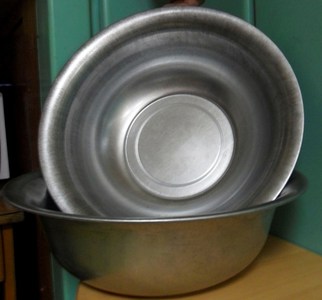 Автоматизация звука [з] в прямых слогах в безударной позиции
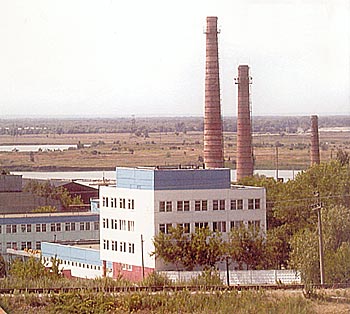 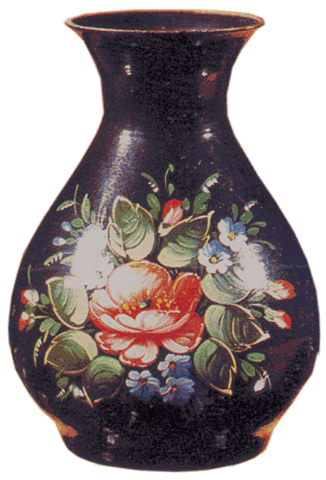 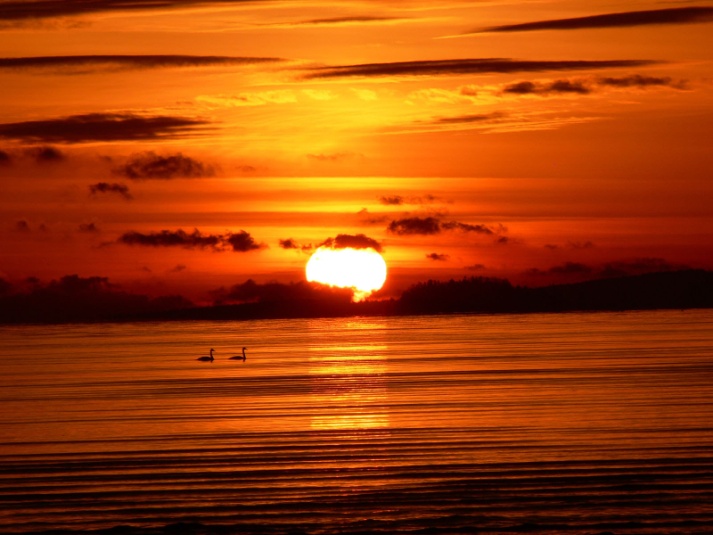 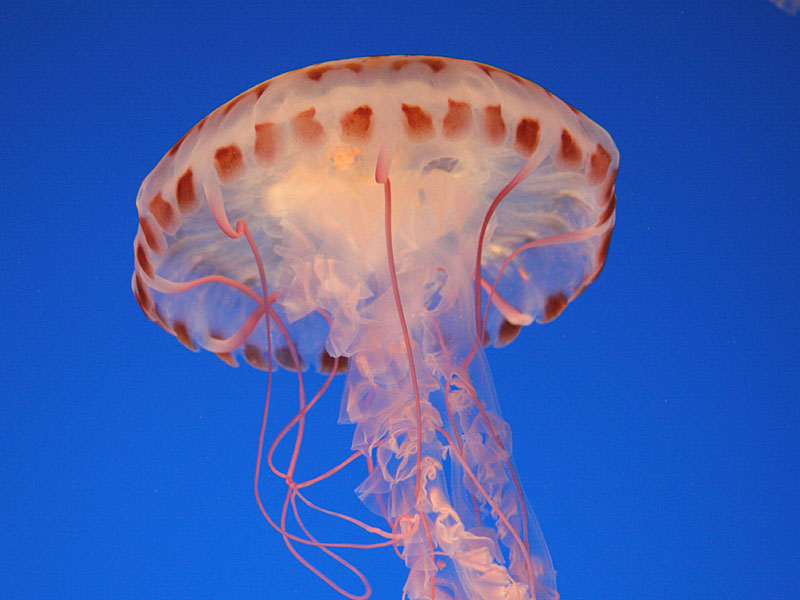 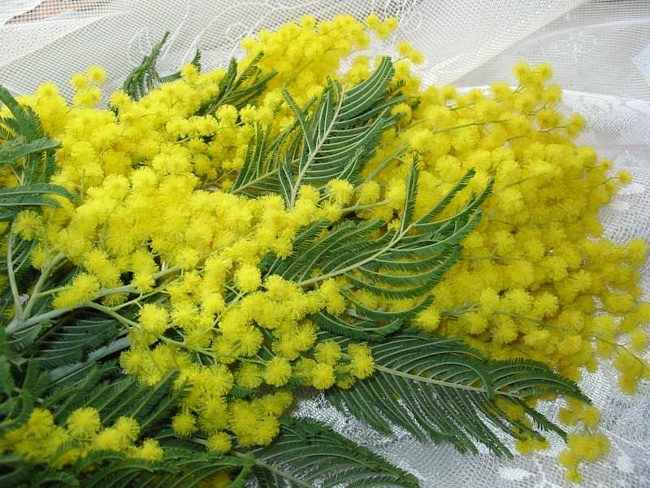 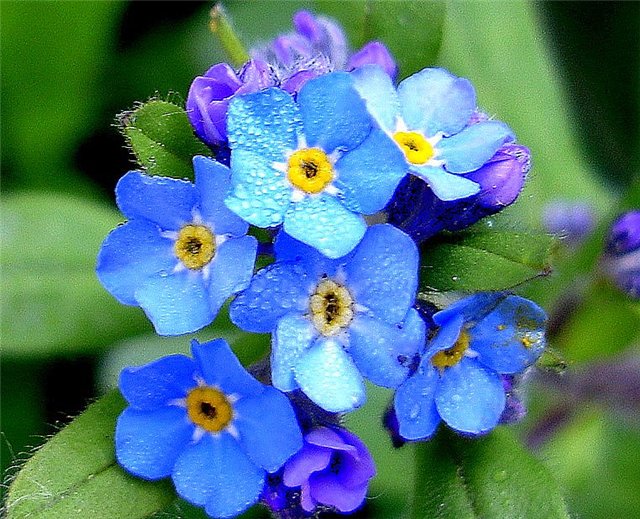 Автоматизация звука [з] в обратных слогах
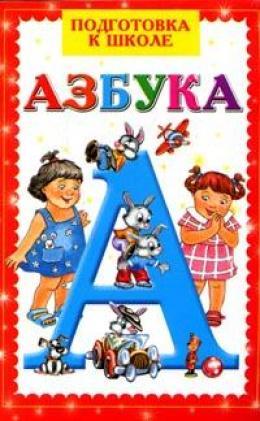 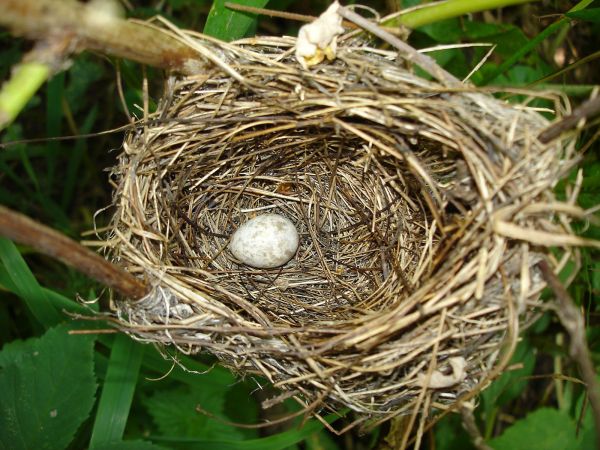 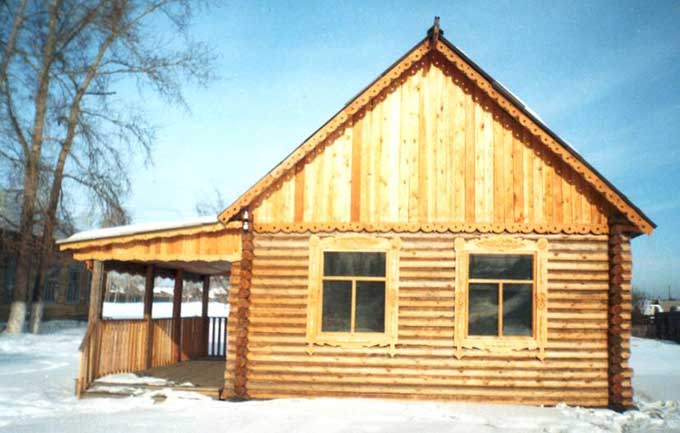 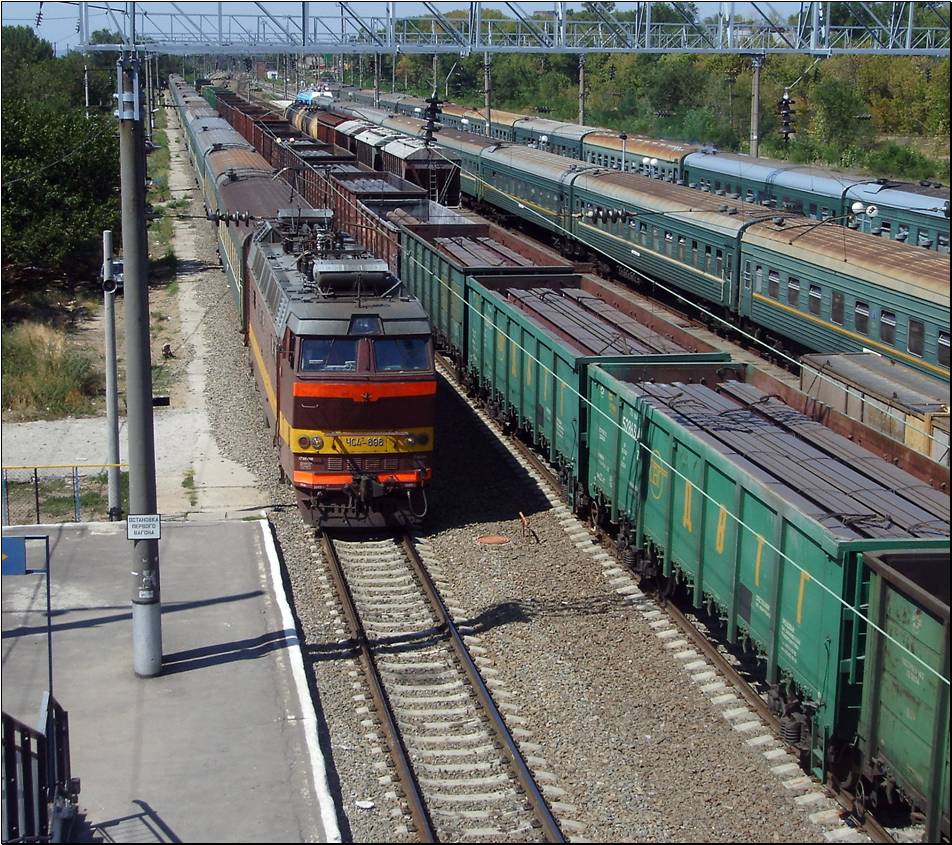 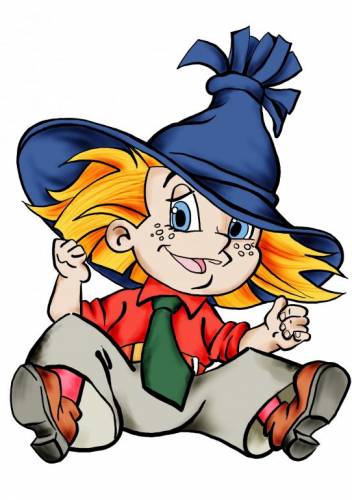 Автоматизация звука [з] в слогах со стечениями согласных звуков
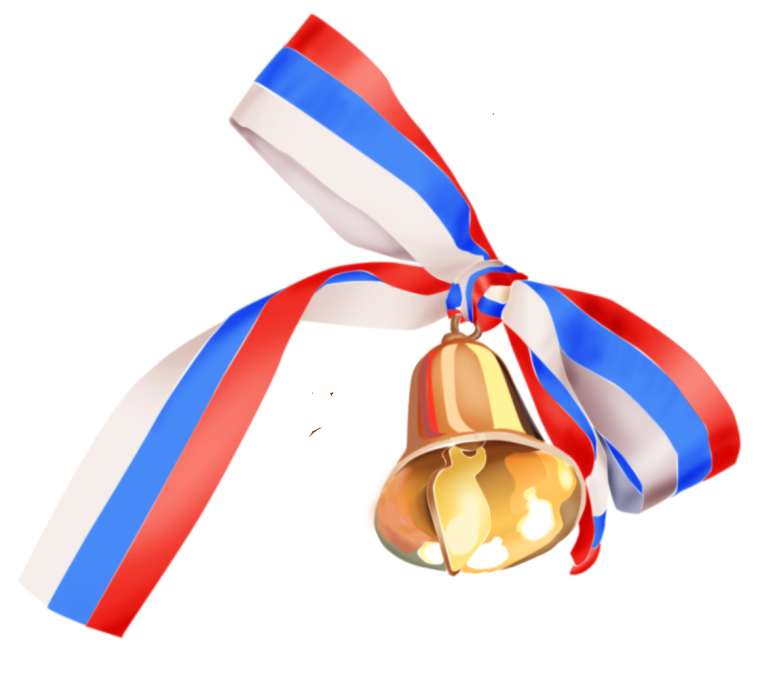 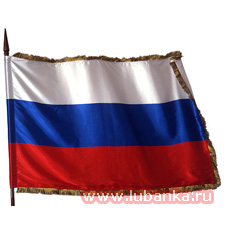 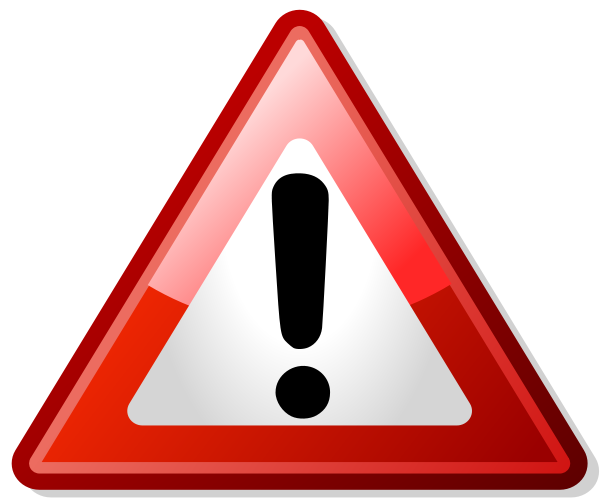